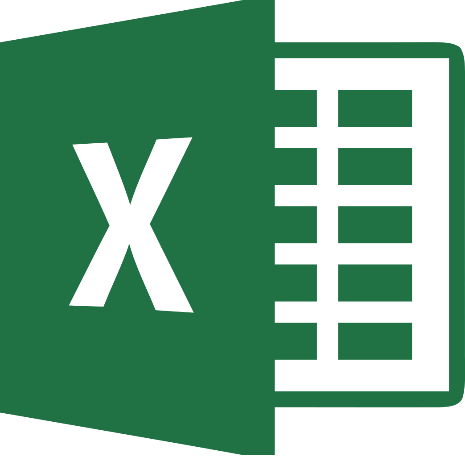 Lab 06 : Microsoft Excel (Part2)ทท101 เทคโนโลยีสารสนเทศและนวัตกรรมการสื่อสารทางการท่องเที่ยว
อาจารย์อภิพงศ์  ปิงยศ
apipong.ping@gmail.com
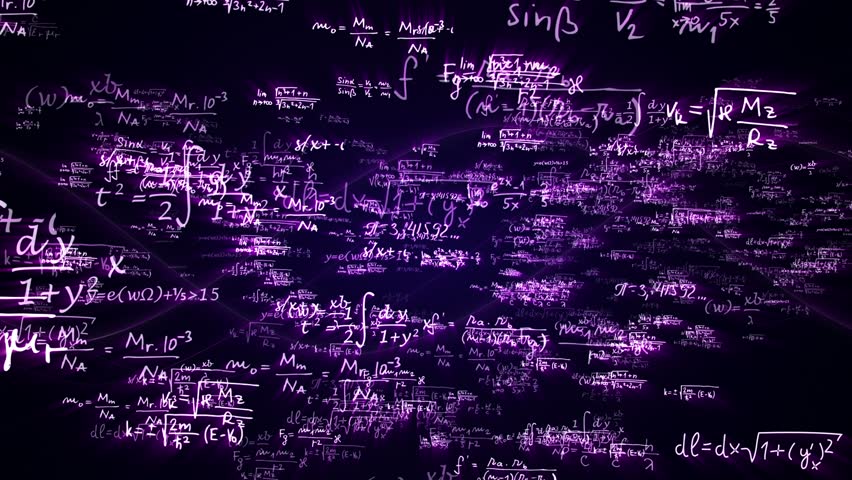 Outline
สูตรและการคำนวณใน Excel
ฟังก์ชันพื้นฐานใน Excel
การสร้างกราฟ
2
สูตรและการคำนวณใน Excel
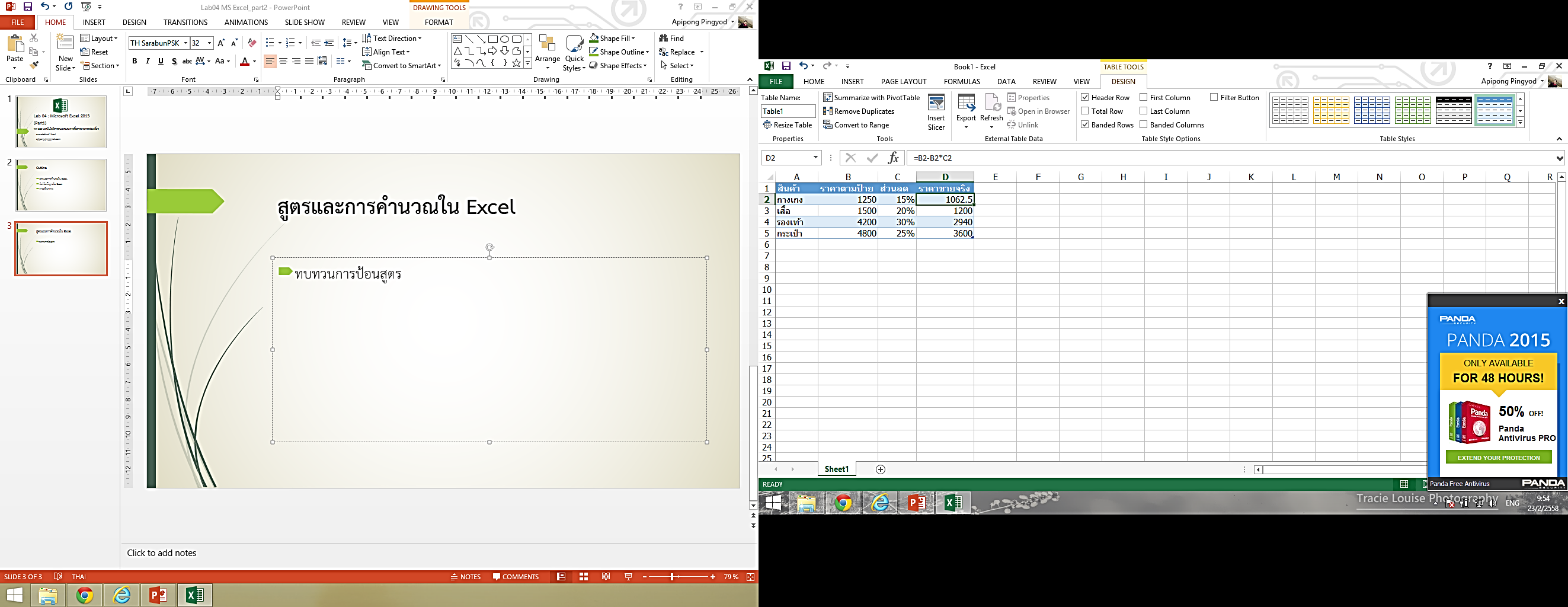 ทบทวนการป้อนสูตร
3
ลำดับการคำนวณ
Excel จะคำนวณสมการในวงเล็บก่อน แล้วไล่ลำดับความสำคัญของเครื่องหมายดังนี้
ตัวดำเนินการระดับเดียวกันจะคำนวณจากซ้ายไปขวา
4
ตัวอย่างการคำนวณสมการ
(10 * 15 - 12) / 2 + 3 ^ 2		คำนวณในวงเล็บก่อน
(10 * 15 - 12) / 2 + 3 ^ 2		ในวงเล็บมีคูณกับลบ คำนวณคูณก่อน
(150 - 12) / 2 + 3 ^ 2			คำนวณเครื่องหมายลบภายในวงเล็บ
138 / 2 + 3 ^ 2					คำนวณเครื่องหมายยกกำลังก่อนหารและบวก
138 / 2 + 9						คำนวณเครื่องหมายหารก่อนบวก
69 + 9								คำนวณเครื่องหมายบวก
78									ผลลัพธ์
5
ฟังก์ชันพื้นฐานใน Excel
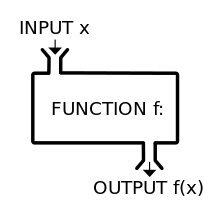 ฟังก์ชันต่างจากสูตรตรงที่การใช้ฟังก์ชันนั้นผู้ใช้ไม่จำเป็นต้องสร้างสูตรเอง 
Excel ได้เตรียมสูตรสำเร็จรูปเอาไว้ให้ใช้แล้ว เรียกว่า “ฟังก์ชัน” เช่น การหาผลรวม การนับจำนวนข้อมูล เป็นต้น
6
การใช้ฟังก์ชันพื้นฐานด้วย AutoSum
AutoSum สามารถใช้ฟังก์ชันพื้นฐานได้ดังนี้ Sum (หาผลรวม), Average (หาค่าเฉลี่ย), Count Numbers (นับจำนวนข้อมูล), Min (หาค่าต่ำสุด), Max (หาค่าสูงสุด) และสามารถค้นหาฟังก์ชันทั้งหมดใน excel ได้ด้วย
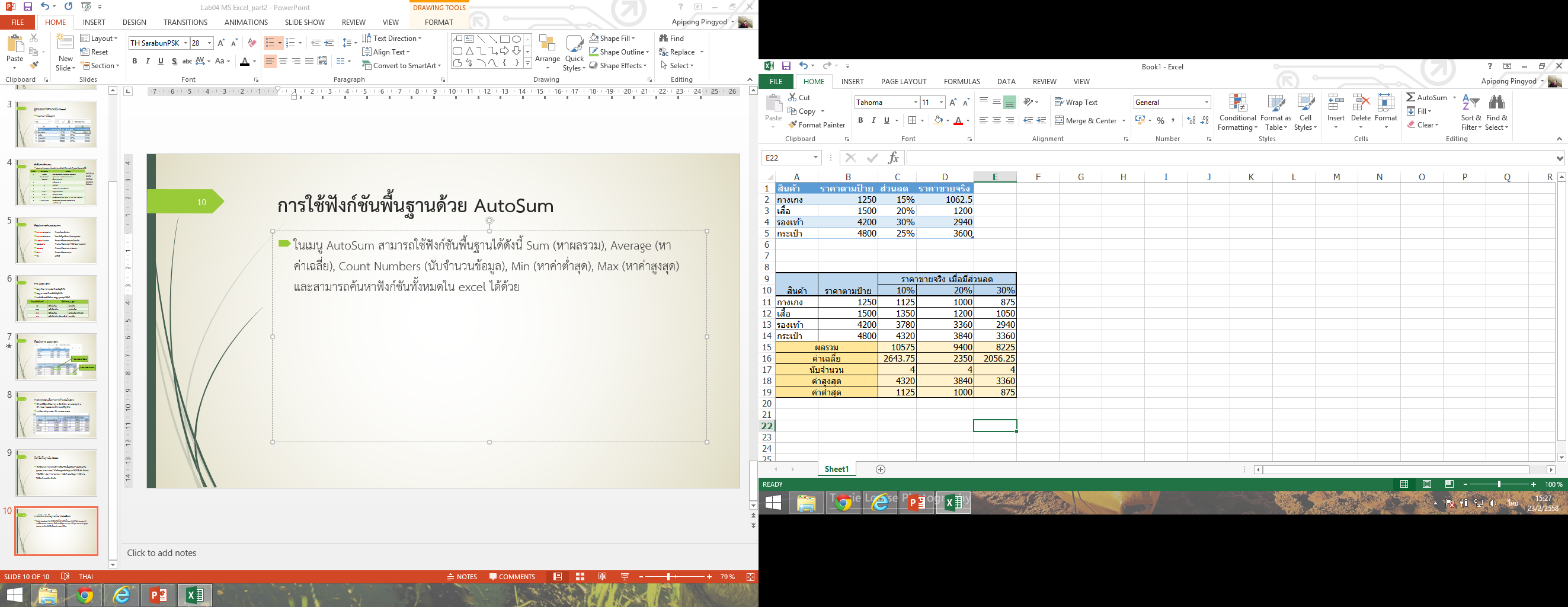 เลือกฟังก์ชันก่อน จากนั้นค่อยเลือกเซลล์ที่ต้องการคำนวณ
7
แนะนำฟังก์ชันใน Excel
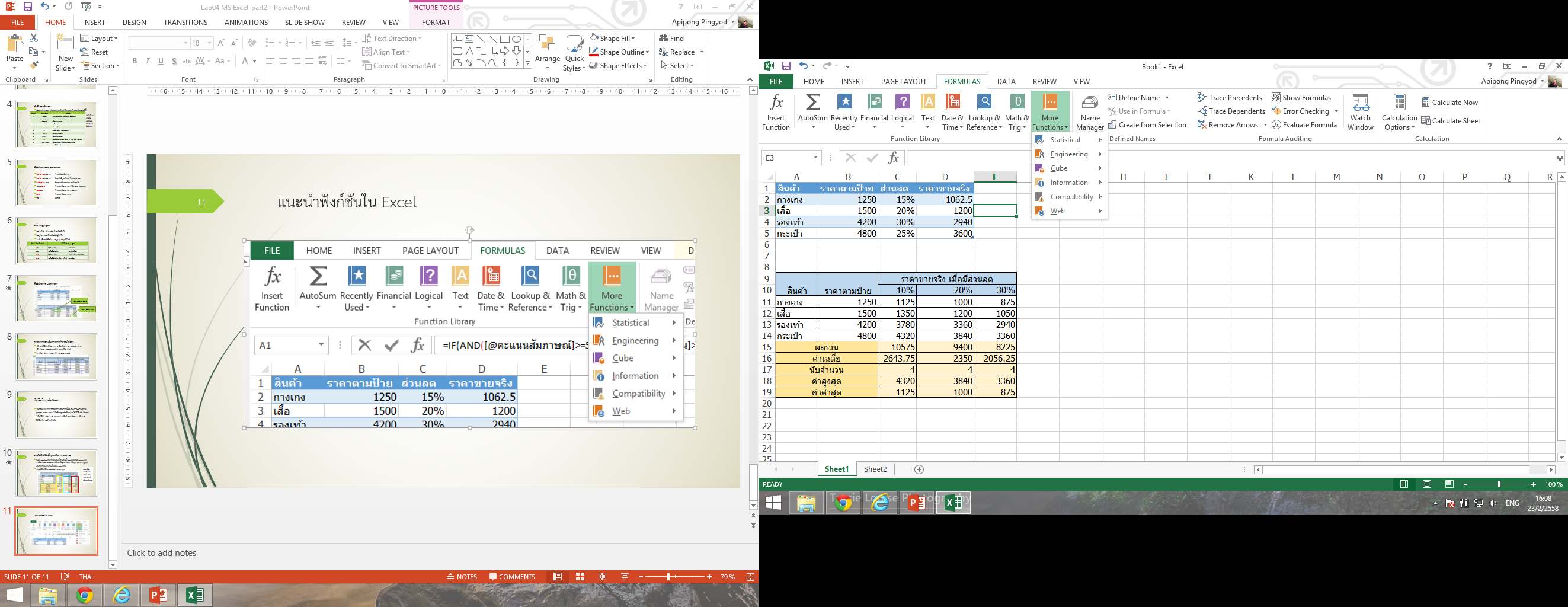 8
แนะนำฟังก์ชัน : SUMPRODUCT
เป็นฟังก์ชันสำหรับหาผลรวมของตัวเลขตั้งแต่ 2 ชุดขึ้นไปมาคูณกัน
=SUMPRODUCT(Array 1, Array 2, Array3,…)
เช่น =SUMPRODUCT(A1:A5, B1:B5, C1:C5)
Array คือชุดของข้อมูลที่มีตั้งแต่ 2 ชุดขึ้นไป โดยข้อมูลแต่ละชุดจะต้องมีจำนวนแถวและคอลัมน์เท่ากัน
9
ตัวอย่างการใช้ฟังก์ชัน SUMPRODUCT
= SUMPRODUCT(B2:B5,C2:C5)
10
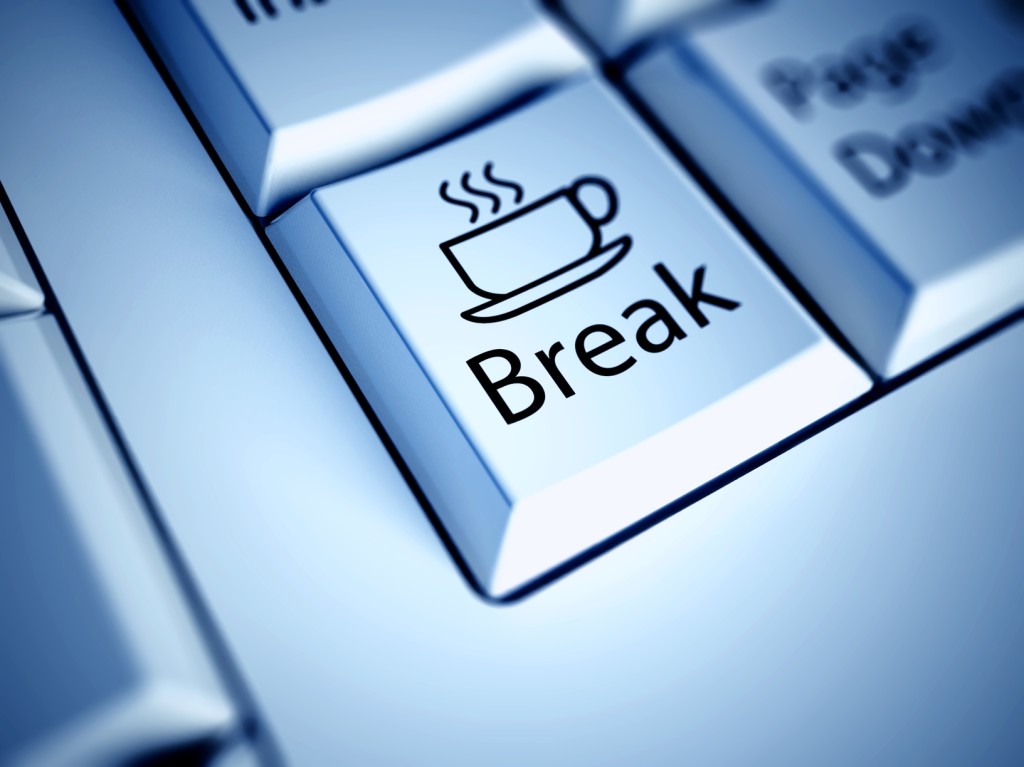 แนะนำฟังก์ชัน : COUNTIF
ใช้นับเฉพาะข้อมูลที่ตรงตามเงื่อนไข เช่น ให้นับเฉพาะข้อมูลที่เท่ากับ 1 หรือนับเฉพาะข้อมูลที่มีค่ามากกว่าหรือเท่ากับ 50 เป็นต้น
= COUNTIF(ขอบเขตข้อมูล,เงื่อนไข)
เช่น COUNTIF(A1:A10, “1”) หรือ COUNTIF(B1:B10, “>=50”)
12
ตัวอย่างการใช้ฟังก์ชัน COUNTIF
13
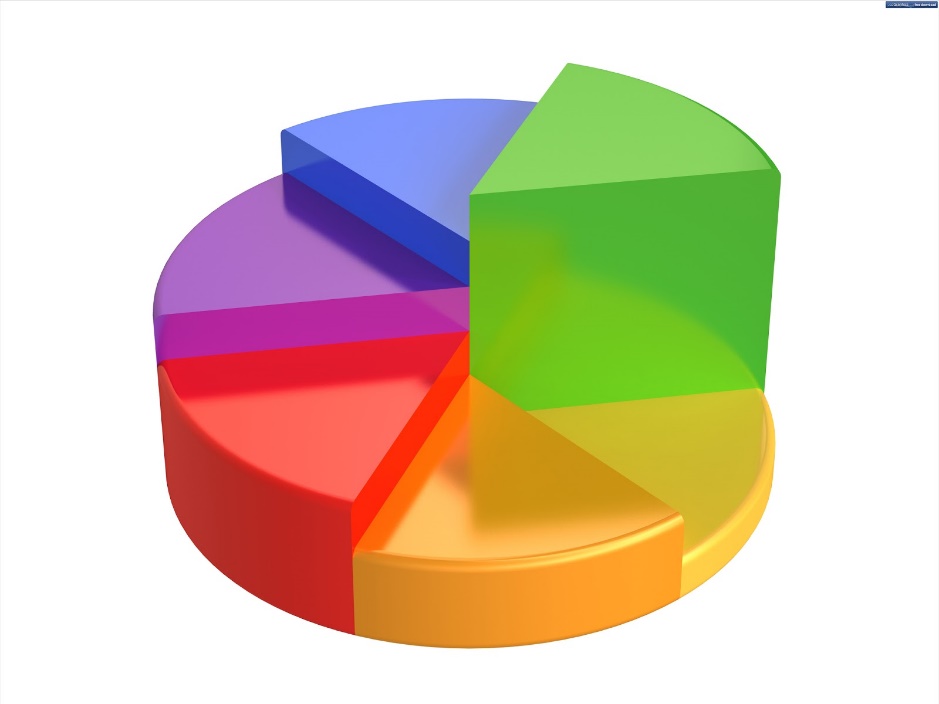 การสร้างกราฟ (Chart)
เอกสารที่เกี่ยวข้องกับตัวเลขและข้อมูล มักต้องมีกราฟมาเกี่ยวข้องเสมอ 
เพราะกราฟเป็นสัญลักษณ์ภาพ ที่ช่วยให้สามารถวิเคราะห์หรือเปรียบเทียบข้อมูลได้ง่ายกว่าตัวเลข
14
องค์ประกอบของกราฟ
ชื่อกราฟ
พื้นที่ลงกราฟ                (Plot Area)
ชื่อแกน
แกนตั้ง (Vertical Axis)
แกนนอน (Horizontal Axis)
คำอธิบายกราฟ (Legend)
15
ประเภทของกราฟที่ใช้งานบ่อย
16
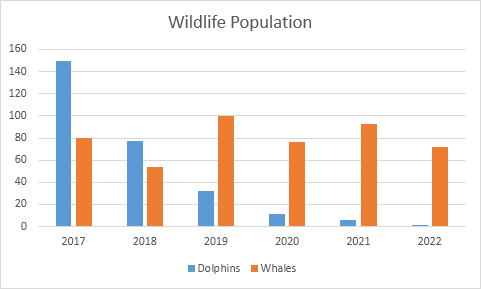 COLUMN
17
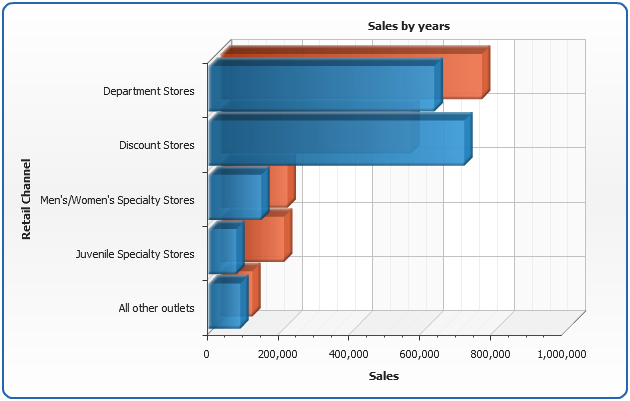 BAR
18
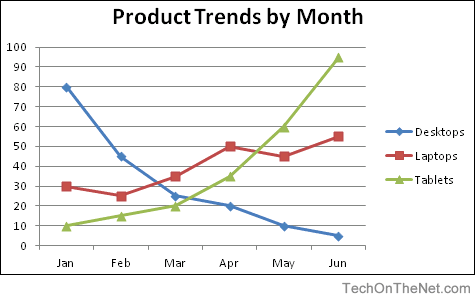 LINE
19
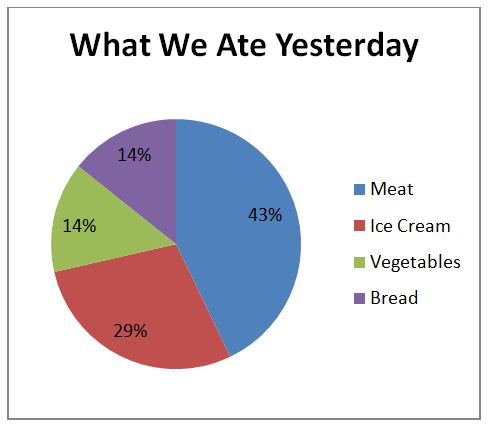 PIE
20
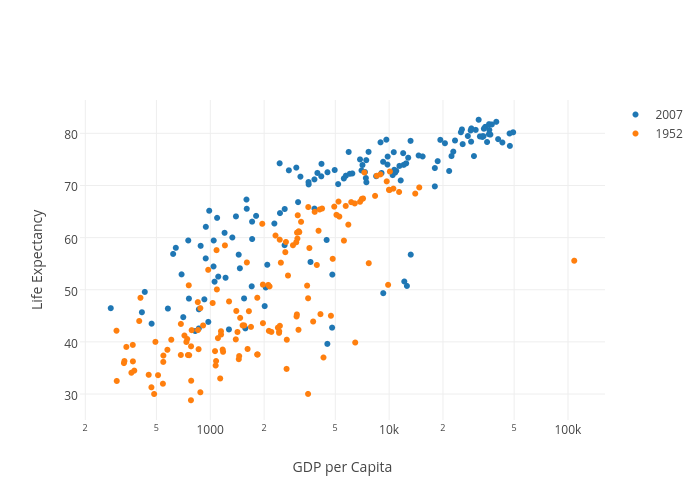 SCATTER
21
การสร้างกราฟ
แดรกเมาส์ครอบพื้นที่ตารางที่ต้องการสร้างกราฟ 
-> คลิกแท็บ Insert 
-> เลือกประเภทของกราฟ หรืออาจเลือก กราฟที่แนะนำ (Recommended Chart) ก็ได้ 
->  กราฟที่เลือกจะถูกสร้างขึ้นมา
22
ตัวอย่างกราฟ
23
การปรับแต่งกราฟ
สามารถปรับแต่งได้ทุกส่วนของกราฟที่แท็บ Design และ Format
ปกติจะปรับแต่ง เพิ่ม-ลด ส่วนประกอบของกราฟที่แท็บ Design ที่เมนู Add Chart Element
24
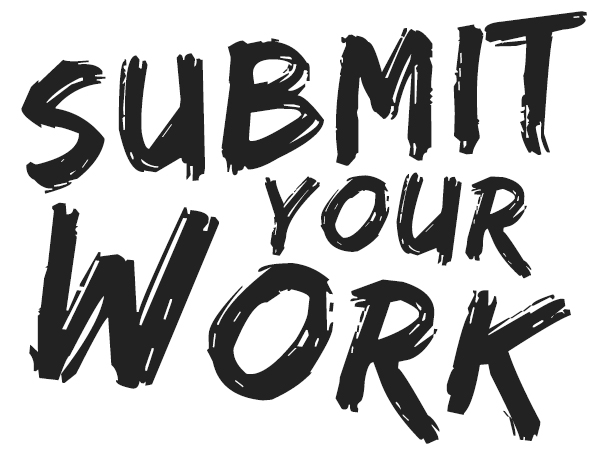